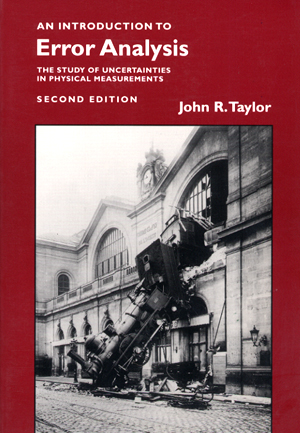 PHY131H1SClass 3
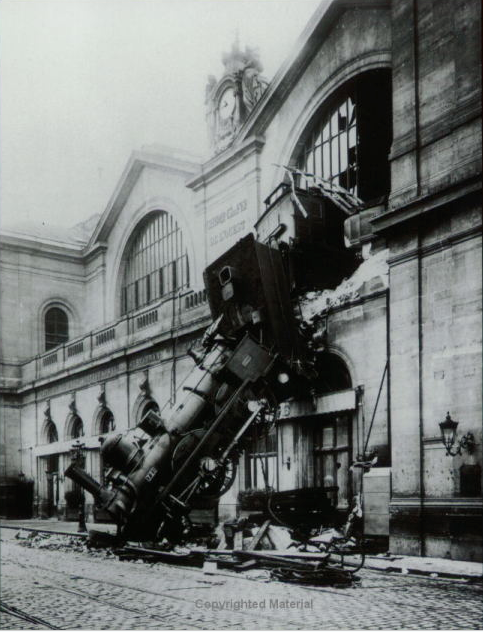 Today: Error Analysis
Significant Figures
Repeated measurements
Normal Distribution
Standard Deviation
Reading Error
Propagation of Errors
Error in the Mean
Pre-class reading quiz
Last Wednesday I asked at the end of class:
If your height is 150 cm, is there an error in that number?
ANSWER:
From Knight Chapter 1:
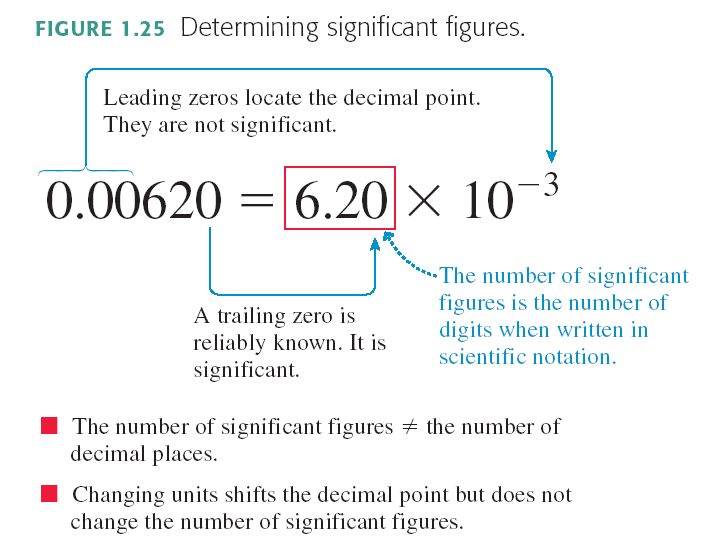 In Class Question: 
Rank in order, from the most to the least, the number of significant figures in the following numbers.
a = b = d > c
 b = d > c > a
 d > c > b = a
 d > c > a > b
 b > a = c = d
[Speaker Notes: Answer: C]
Two Kinds of Statements
Exact
                     (math)
                     (definition)
Approximate
                          (any physical law)
                           (all numerical measures of the universe)

Today: approximate statements
Period of a Pendulum
Procedure: Measure the time for 5 oscillations, t5.
The period is calculated as T = t5 / 5.
t5 data:
Here were Harlow’s measurements of t5:
Which of the following might be a good estimate for the error in Harlow’s first measurement of seconds?
          s
          s
          s
          s
Impossible to determine
The Gaussian:
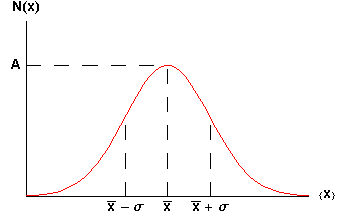 of data between the dotted lines on the graph.
Gaussian Distributions turn up everywhere!
of some People(London, 1886)
inches
Random Walk
Where does an object end up, if it takes N steps randomly left or right?
The final distribution is described by
                                 !
Numerically:
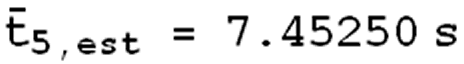 The t5 data
+ 0.06 s+ 0.06 s+ 0.06 s+ 0.06 s
Propagation of Errors
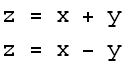 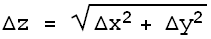 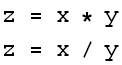 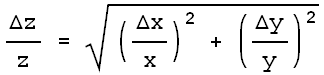 z = A x
Δz = A Δx
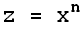 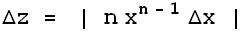 Repeated Measurements
Repeated n times
Each individual measurement has an error of precision Dx
You wish to know the time it takes to travel from Finch station to Yonge/Bloor by subway.  You ask 10 people to take a stopwatch and time the trip.  After analyzing all the data you find that it takes an average of 26 minutes and 40 seconds, with an error in this average of ±  100 seconds.
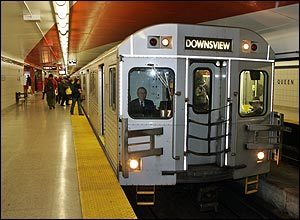 Before Class 4 on Wednesday
Please read Chapter 2 of Knight.
Something to think about:  Does constant velocity imply constant acceleration?  Does constant acceleration imply constant velocity?